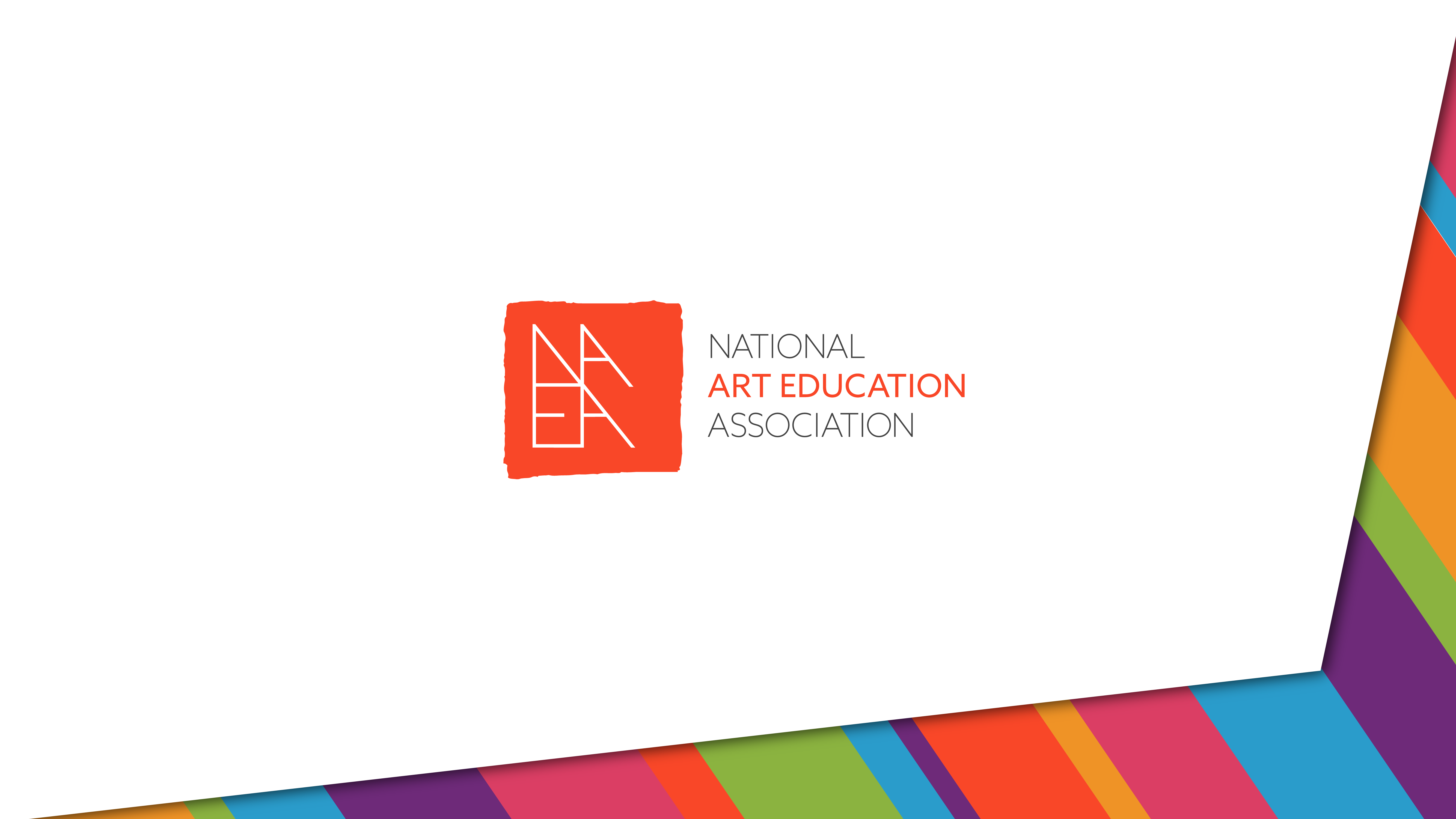 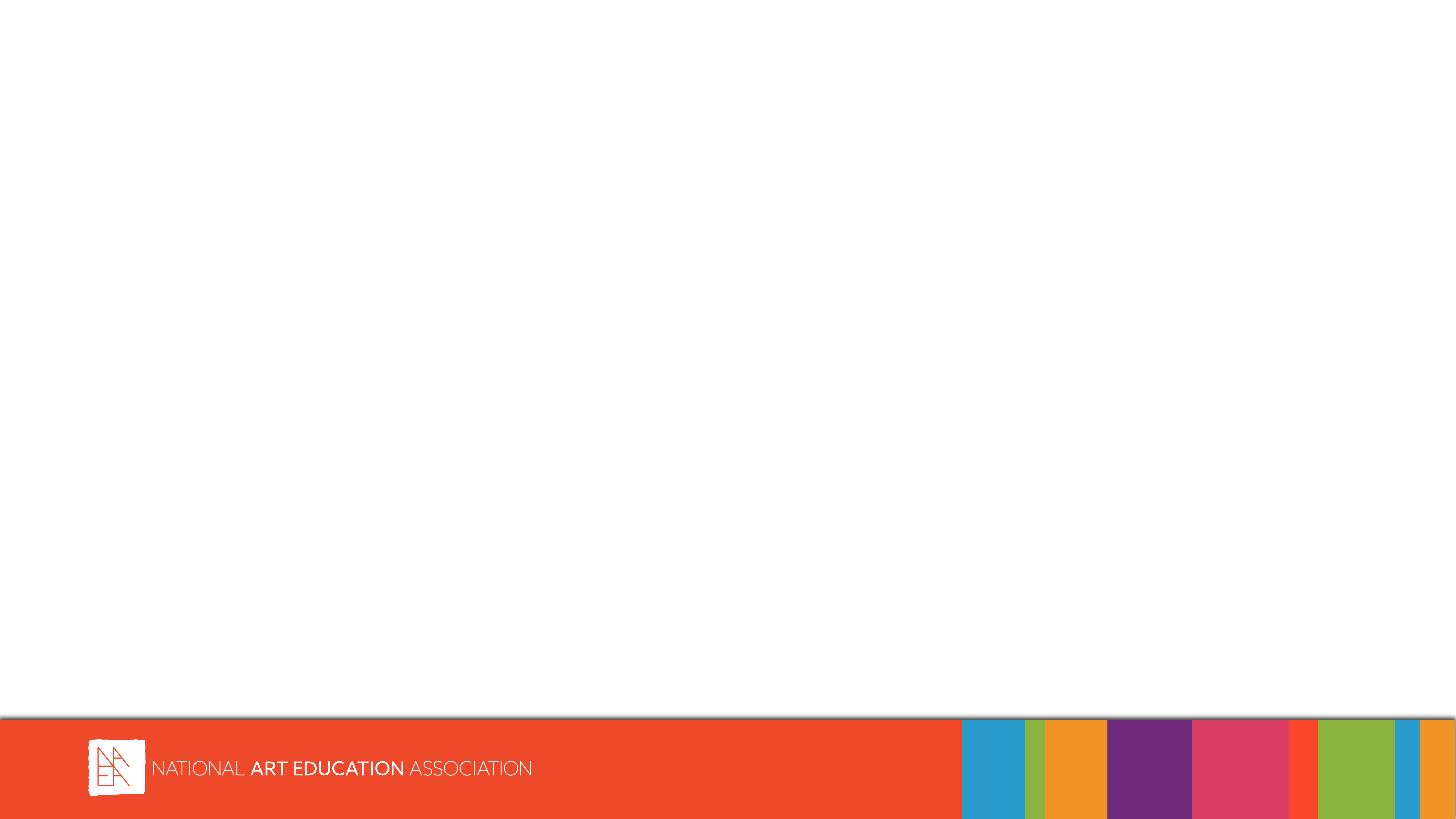 This is my title
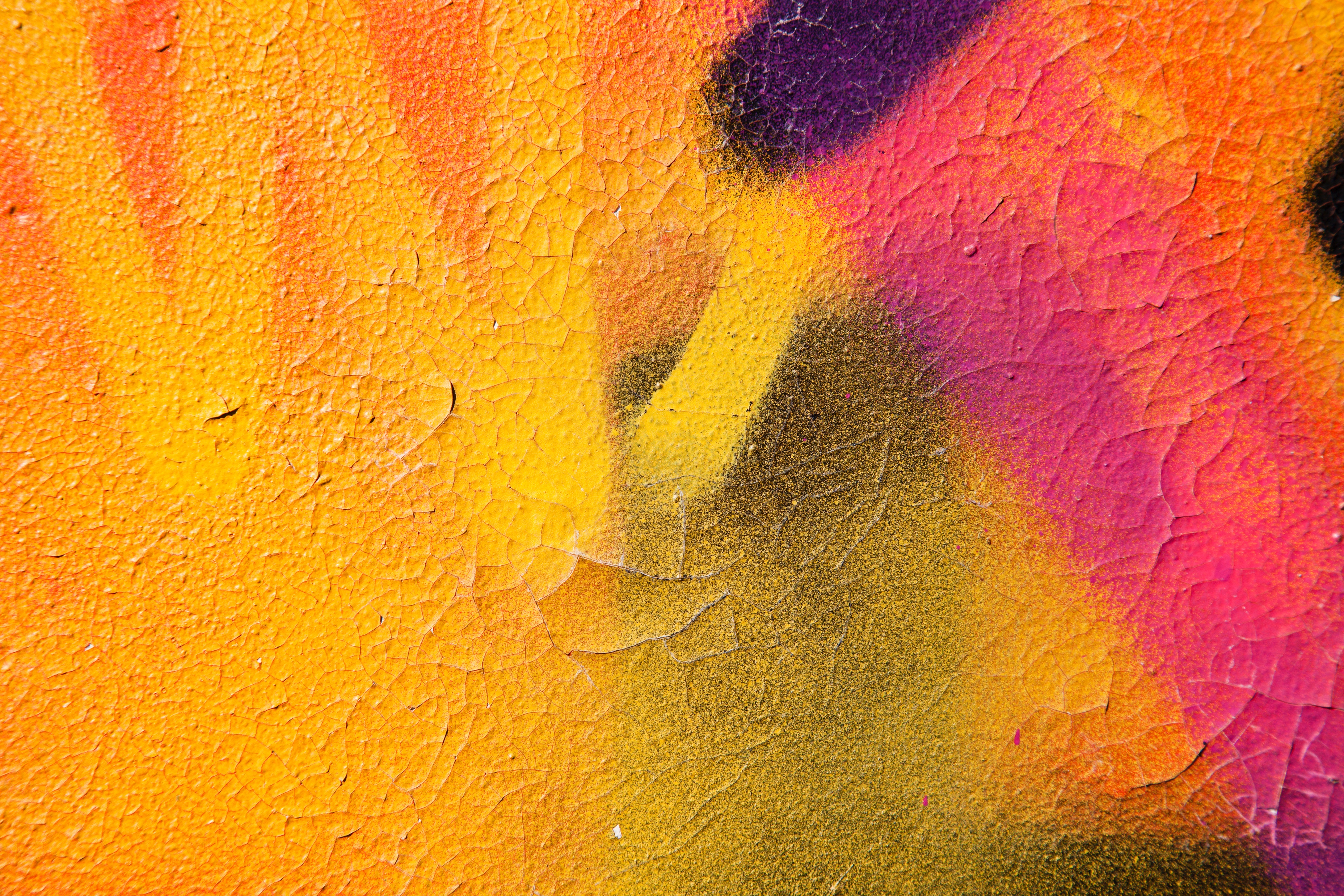 This is my subtitle
Bulleted list
Sub item
Bulleted list
Sub item
Bulleted list
Sub item